Архипелаг 2022: #НастоящееБудущее
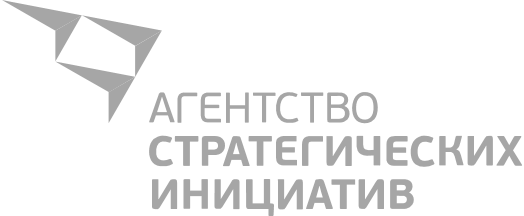 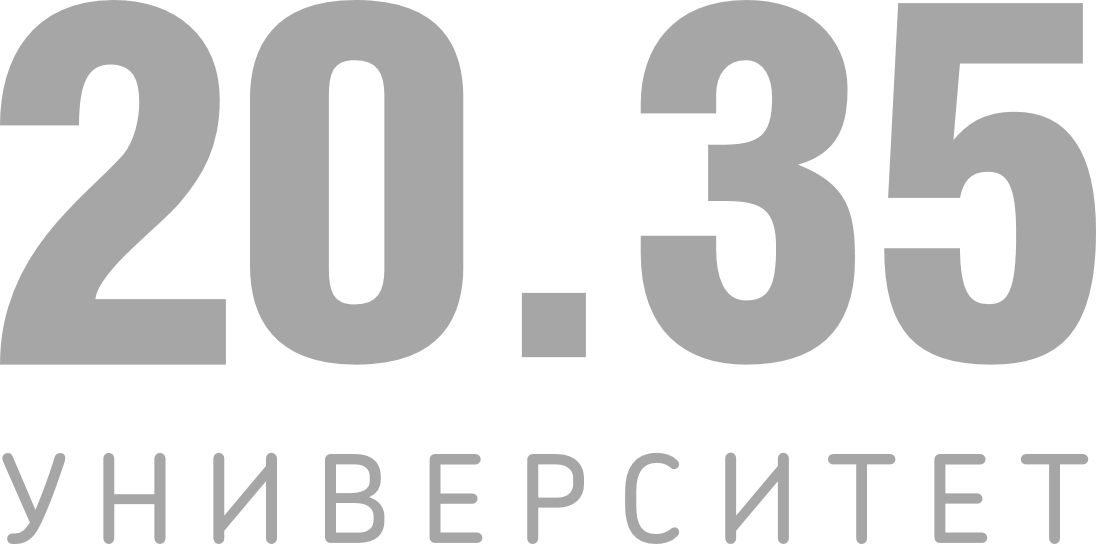 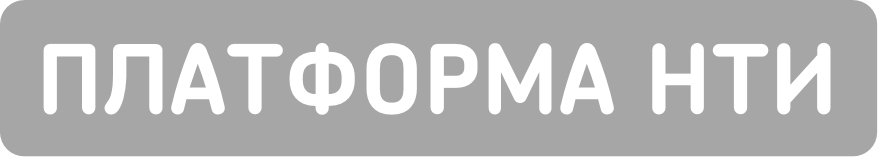 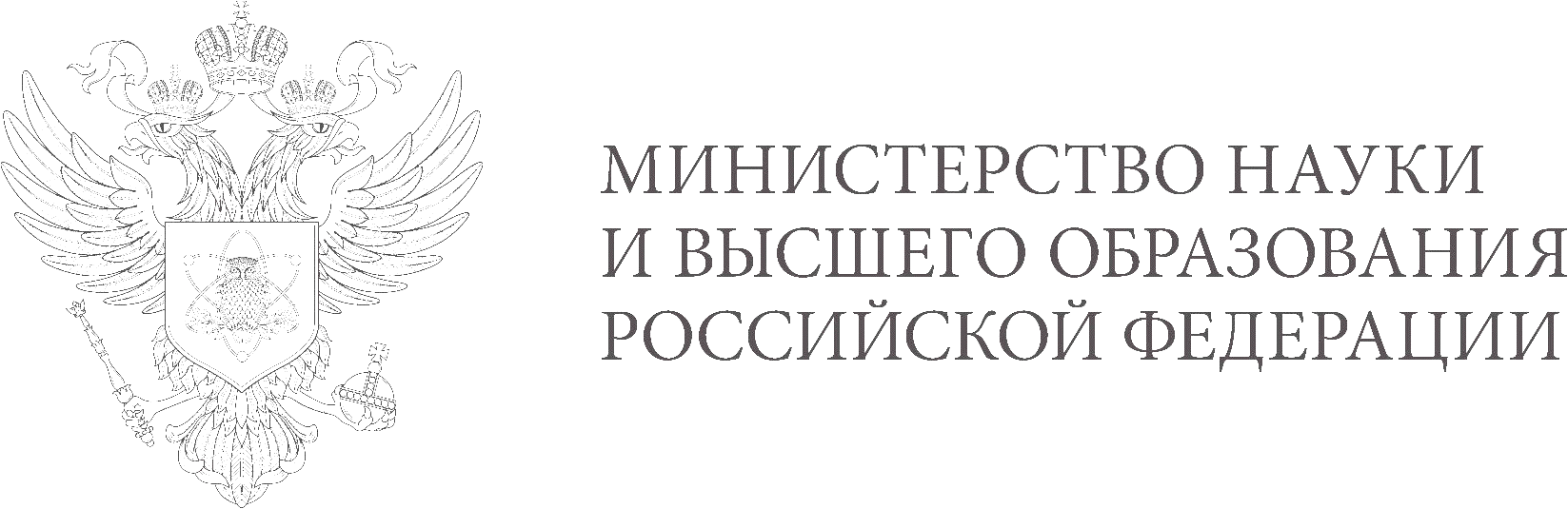 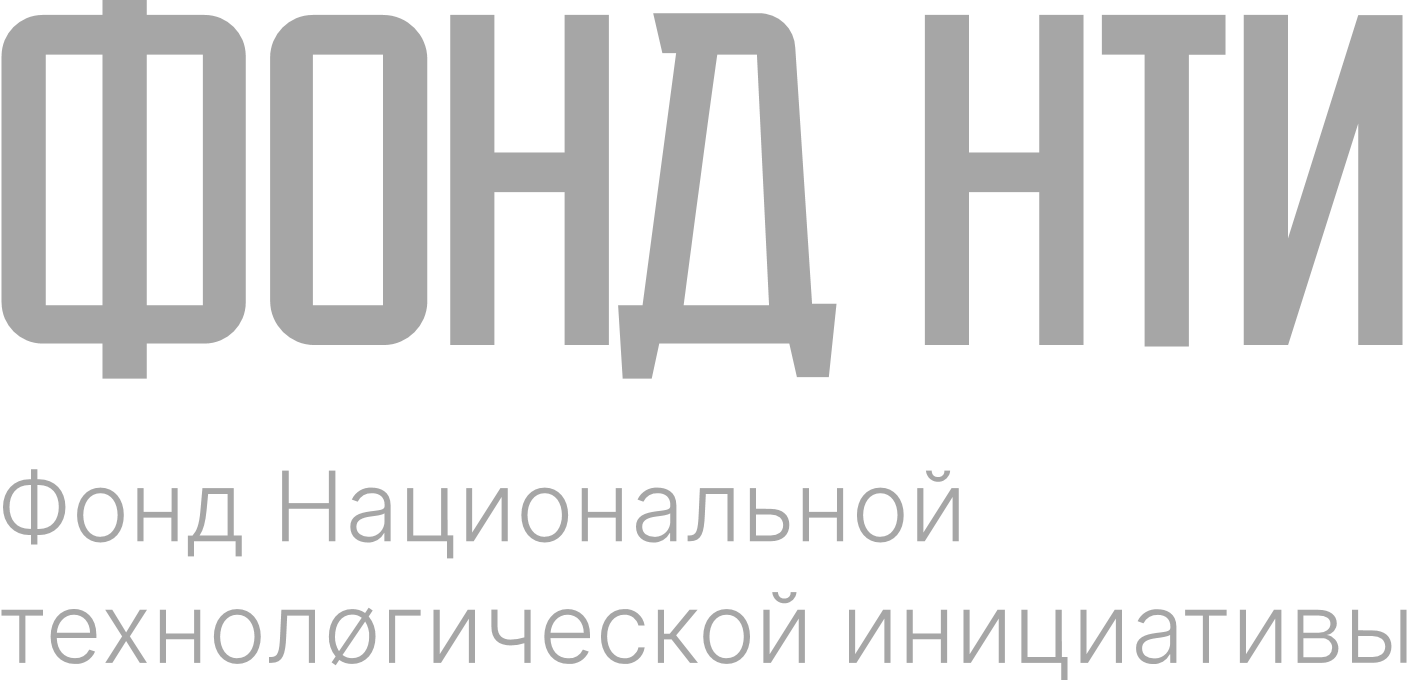 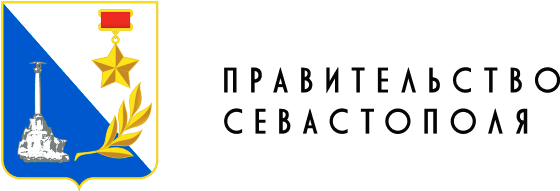 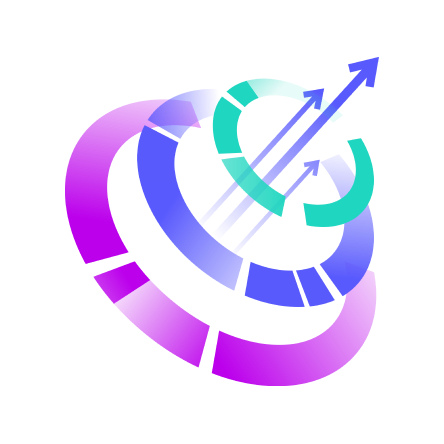 Технологии, которые работают
Орбита технологий реабилитации
Создание производства отечественныхтехнологических средств реабилитации (ТСР)
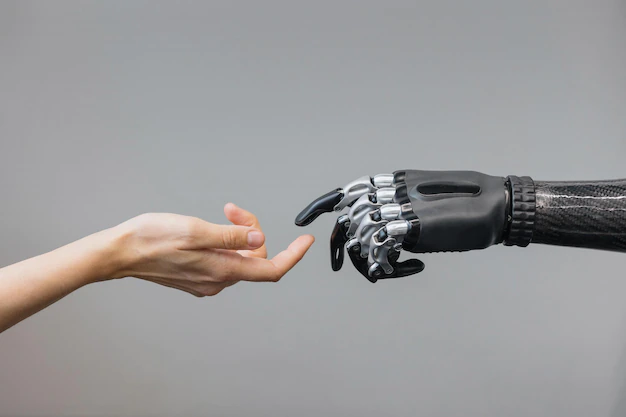 Развитие ТСР – основа кибербудущего
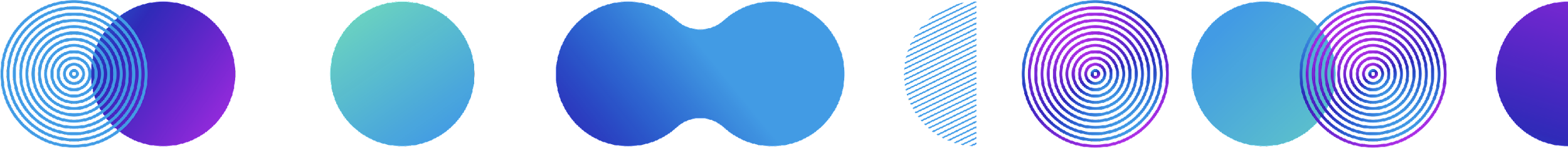 Производство технических средств реабилитации (ТСР)
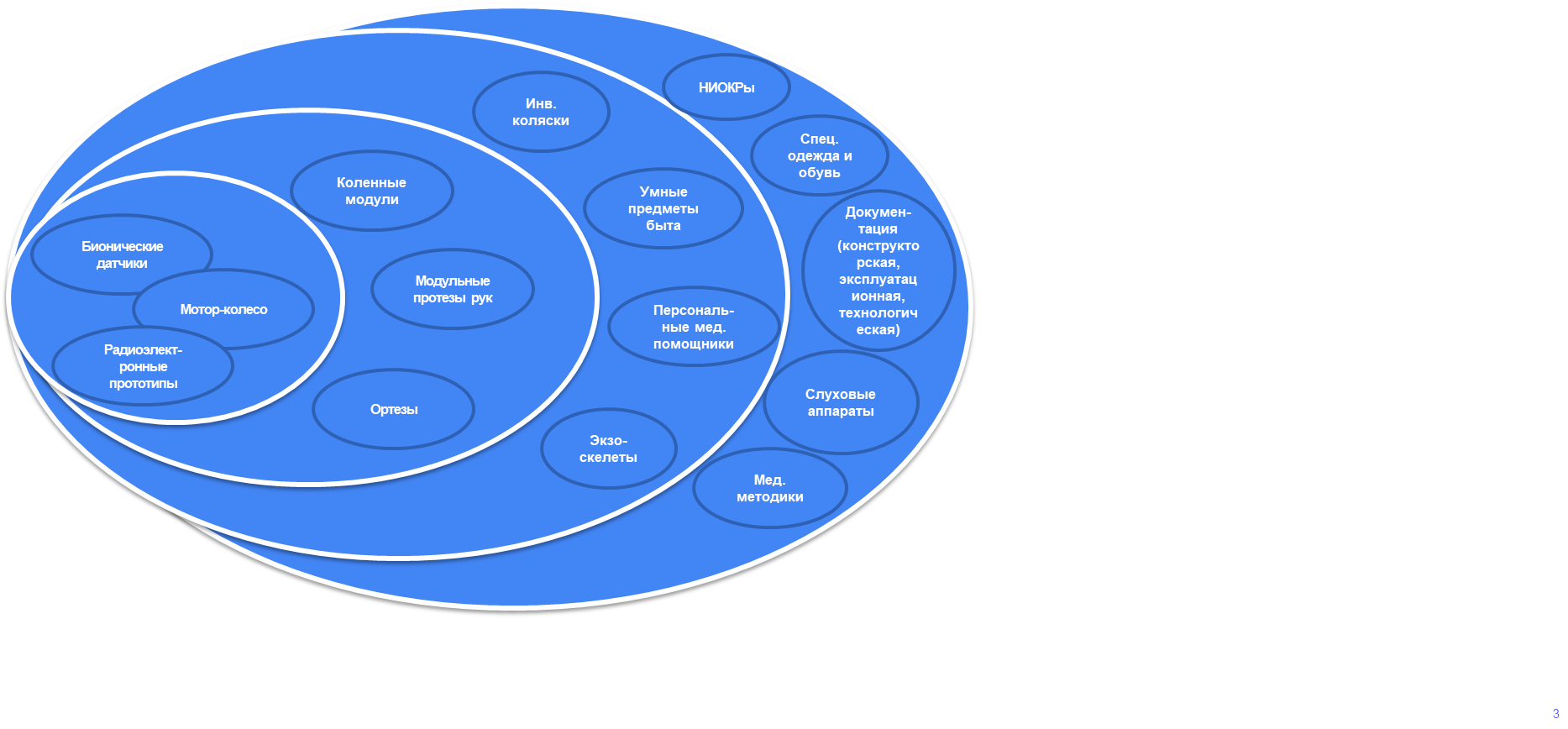 90% импорт
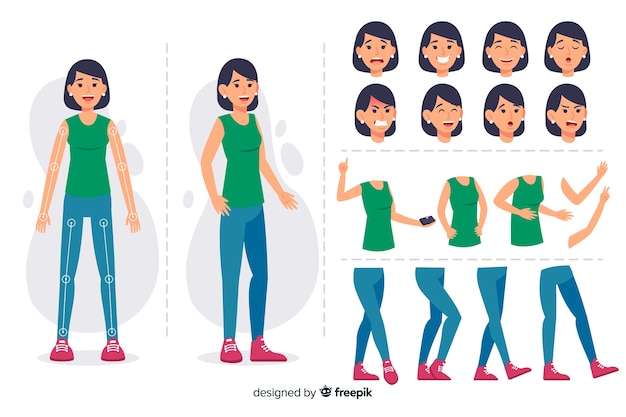 Внешние партнеры
Планируется производить
 в регионе
Базовые технологии в регионе
Производится
в регионе
Экосистема ИНТЦ «Валдай»
Инфраструктура и сервисы: развитие среды ИНТЦ «Валдай»
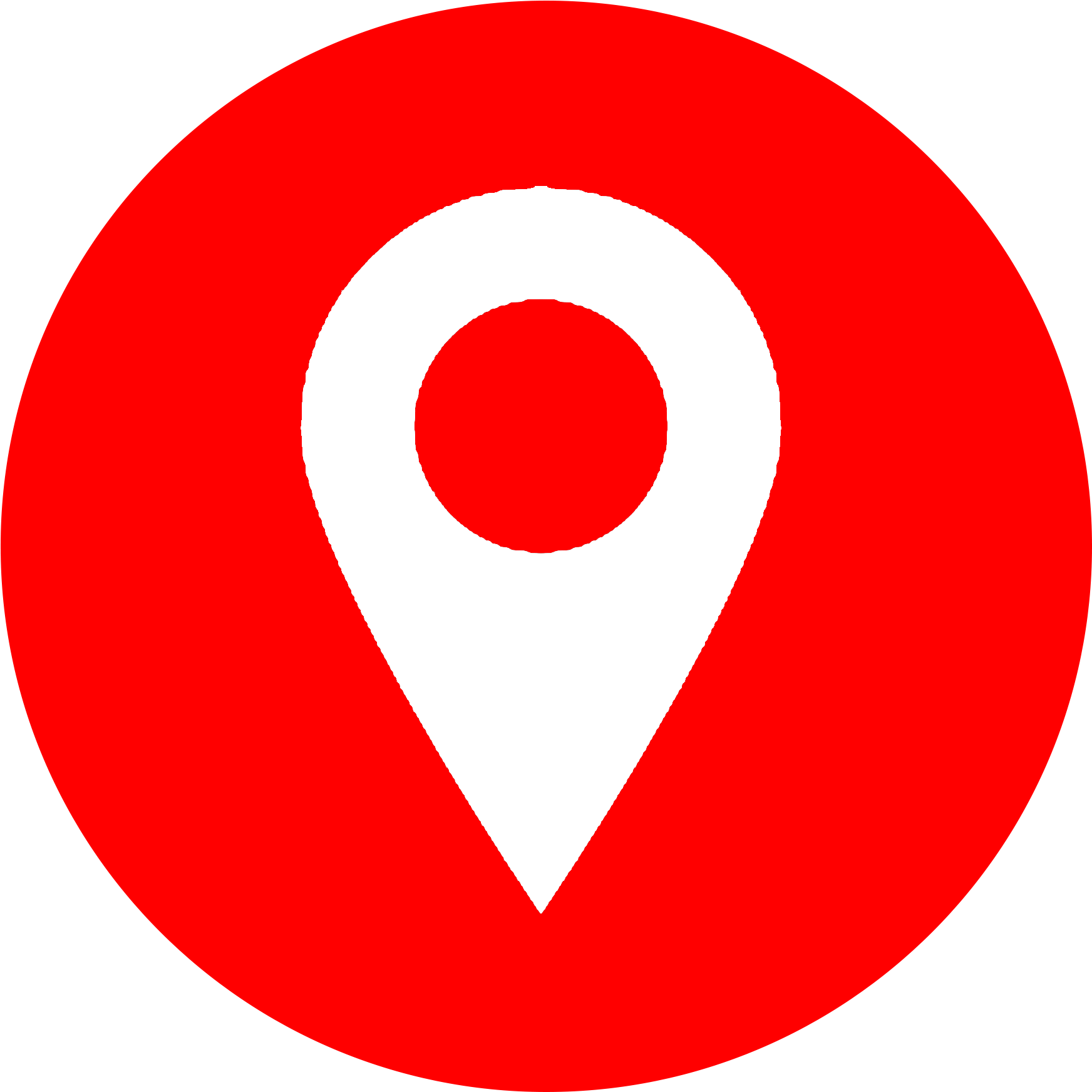 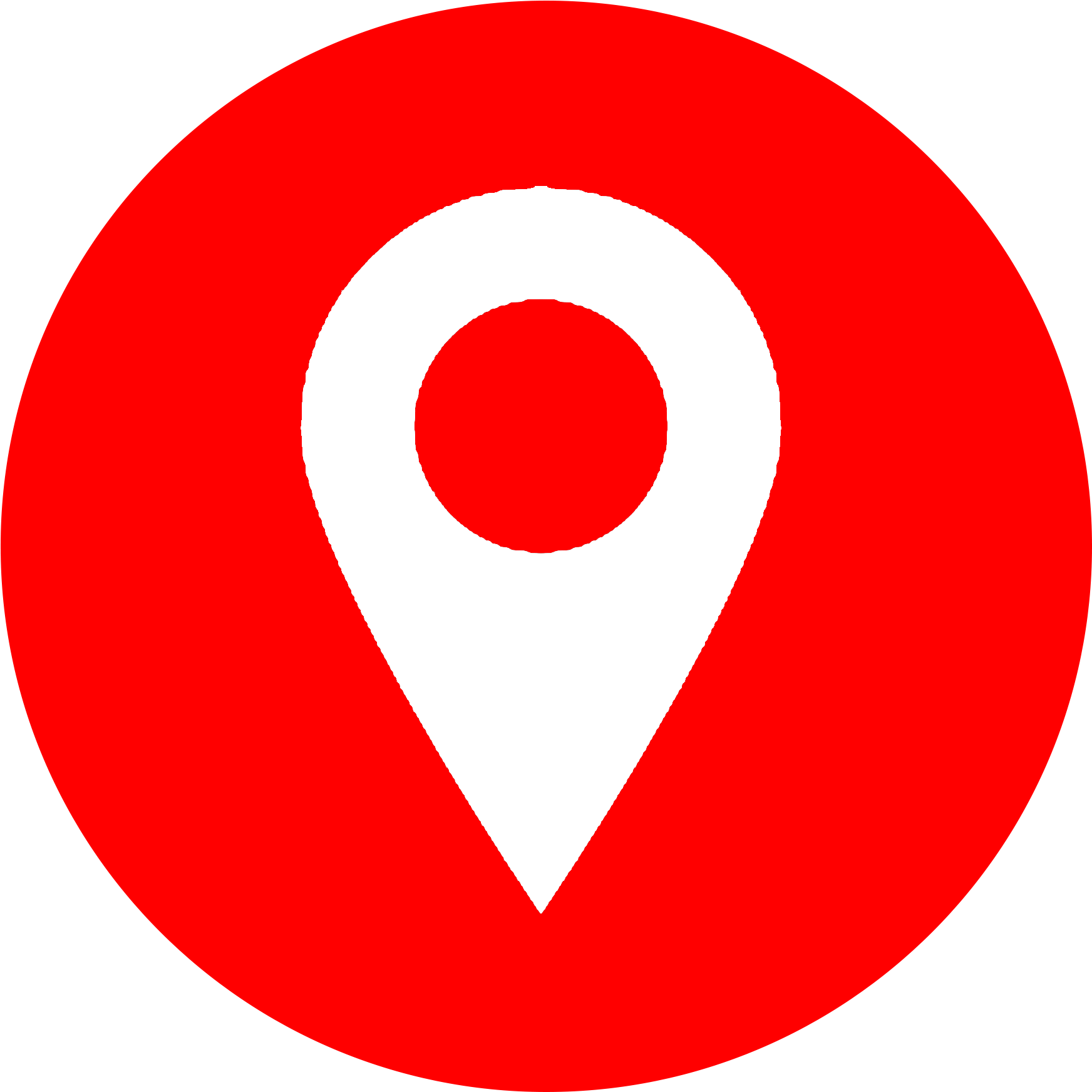 Площадка Великий Новгород (реализовано)
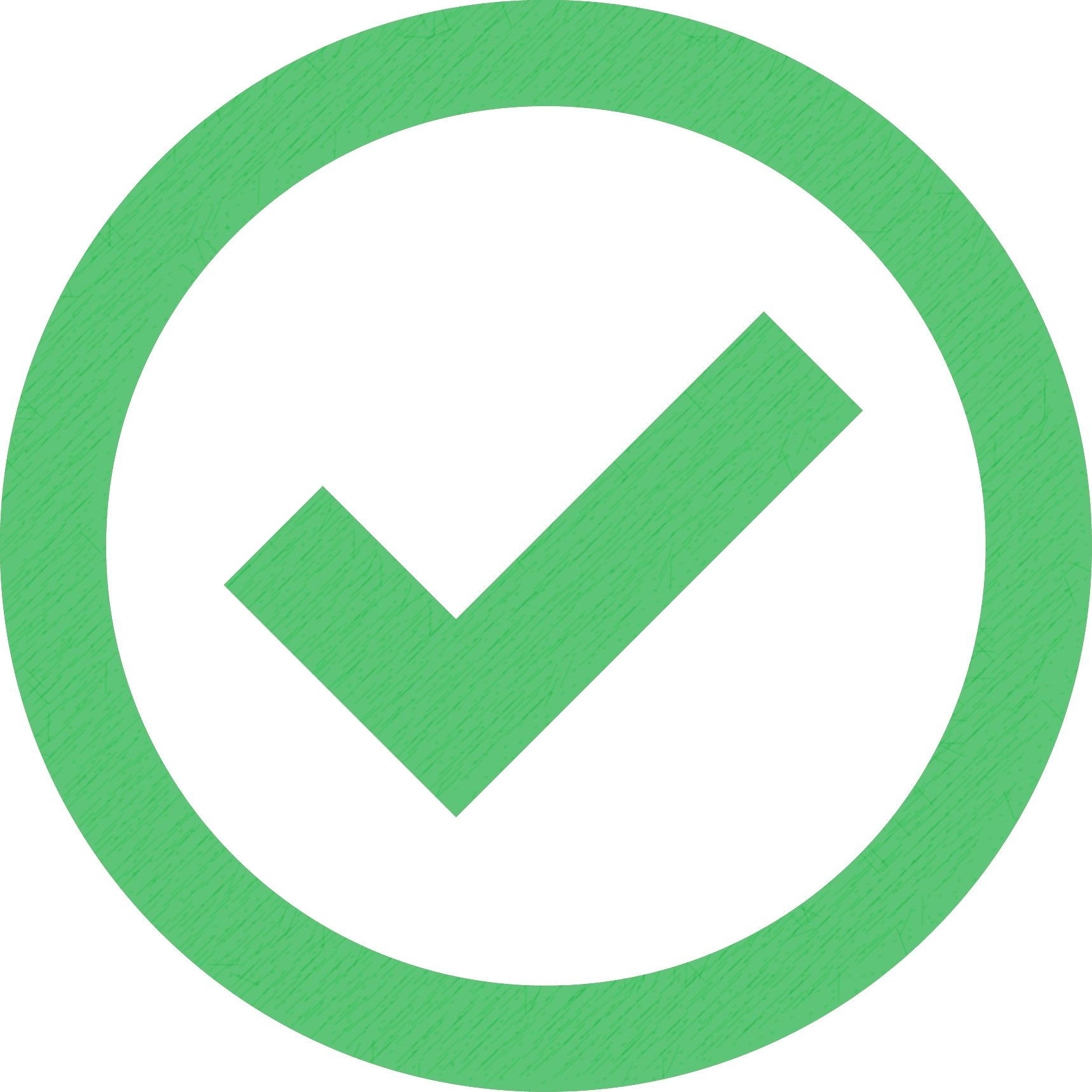 Площадка Валдай (планируется)
17 лабораторий
эко-зона
68га
19га
12 резидентов
2 здания
земли поселений
кампус
центр города
ж/д
м11
м10
Новгородская техническая школа;
Дизайн-центр микроэлектроники;
Центр радиоэл. прототипирования;
Региональный оператор Сколково;
Представительство ФСИ;
Управление трансфера технологий;
Передовая инженерная школа.
Реабилитационный центр;
Медицинский исследовательский центр;
Территория пилотирования проектов;
Научно-технологический парк;
Эко-деревня для сотрудников;
Центр отработки практических навыков;
Филиал мед.института НовГУ
Ключевой партнёр - ГК «Ростех»
Ключевой партнёр - ФМБА России
Предлагаемые городские сервисы
3
Профиль партнеров по критическим потребностям (сформирован на Архипелаге)
* Заключены Меморандумы о намерениях сотрудничества
4
Производственная цепочка на примере бионического протеза (ГОСТ Р 15.111-97)
Компетенции по
регистрации И.И.
Производств.мощности предприятий
Материалы на
основе кевлара
НИОКРы
Силиконовые оболочки
Реципиенты
ОЭЗ
Промдизайн
Бионические датчики
Пилотирование
Текущий опыт
ИНТЦ
Активное сообщество
Текущий опыт
Лаборатория
Растущая потребность
Компетенции (технич.т+ мед.)
Испытания
Запрос
отрасли
Прототип
Опытный образец
Испытания
Разрешительн
ые док-ты
Организация произ-ва
Госзакупки
Конечный потребитель
Связь с конечным
потребителем
Многослойная печатная плата
Подготовка
документов
Инвестиции в масштабирование
Единая и простая ИС
Лаборатория
предвари-тельных испытаний (литера «О»)
Лаборатория
доводочных испытаний
3D-печать
+ полиуретан порошок
Высокотехнологичный рынок
Микроконтролер
Бюрократич. барьеры
Понятный 
и простой механизм 
компенсации
Документ-я (КД, ЭД, ТД)
Дравер мотора
Мотор
16 
задач решены в ИНТЦ Валдай
17 
задач необходимо решить
Контур деятельности ИНТЦ “Валдай”
Термолин для гильз
Производственная цепочка
Контроллер АКБ
Отсутствующие элементы цепочки
Диоды шоттки
Имеющиеся элементы цепочки
Команда проекта
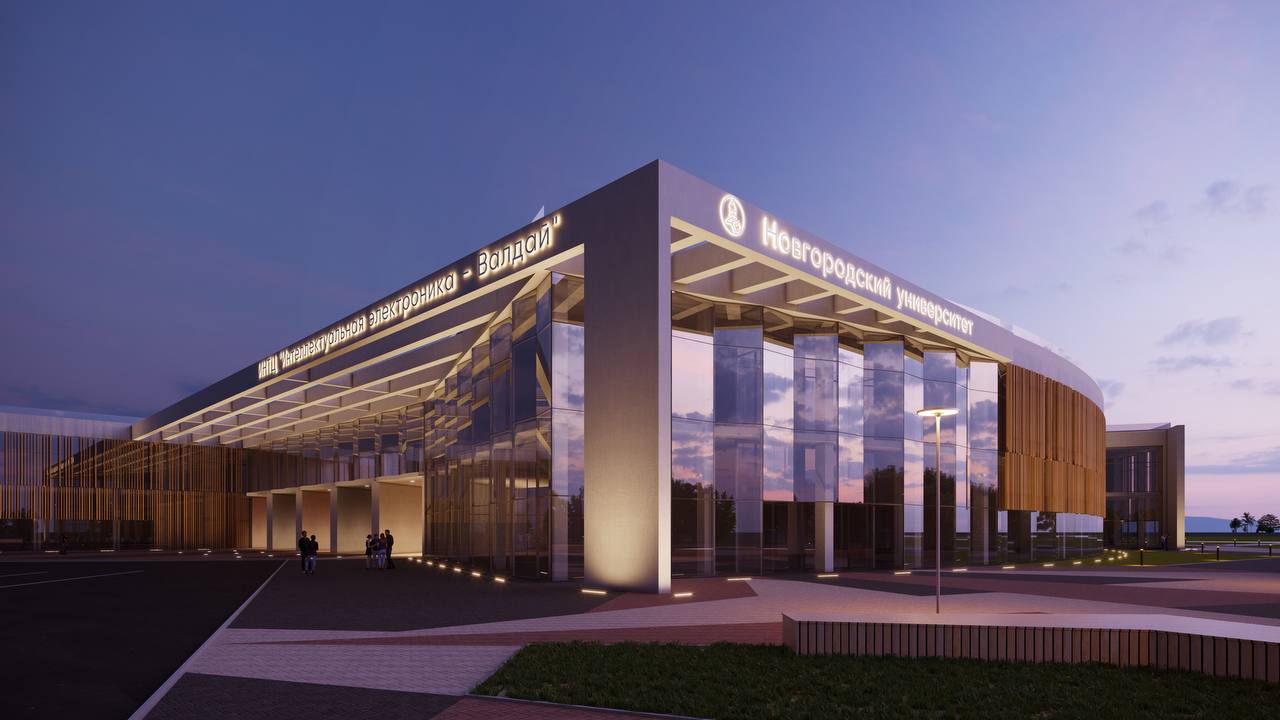 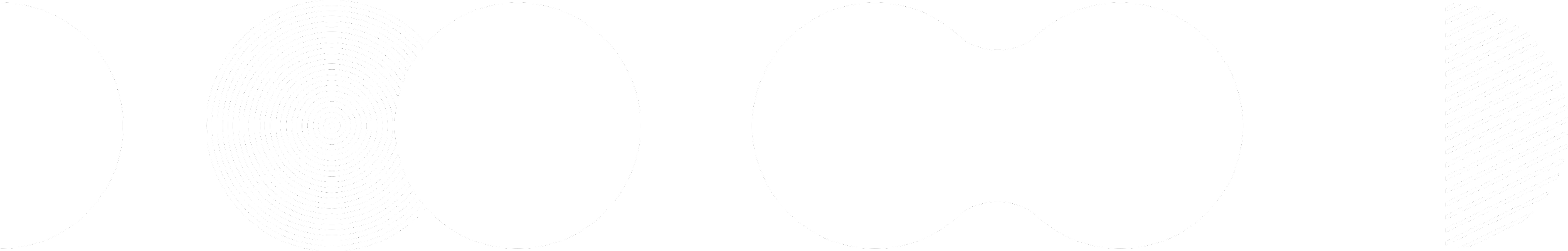 Штабов Павел
Образцов Андрей
Харламов Константин
Петрова Мария
Ответственный за цифровизацию Министерства образования Новгородской области
Главный специалист ГОАУ «НИАЦ» (Минцифра Новгородской области)
И.о. директора ГОАУ «Новгородский центр развития инноваций и промышленности» (Минпромторг Новгородской области)
Генеральный директор УК ИНТЦ «Валдай», проректор по инновациям НовГУ
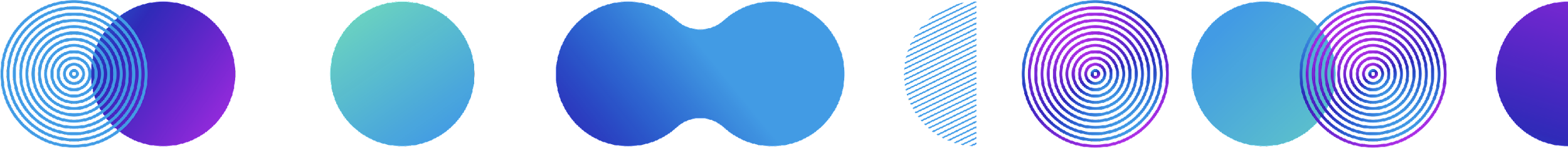 6